النَّشْرَةُ الثَّقَافِيَّة
Dr. Ehab Atta
1
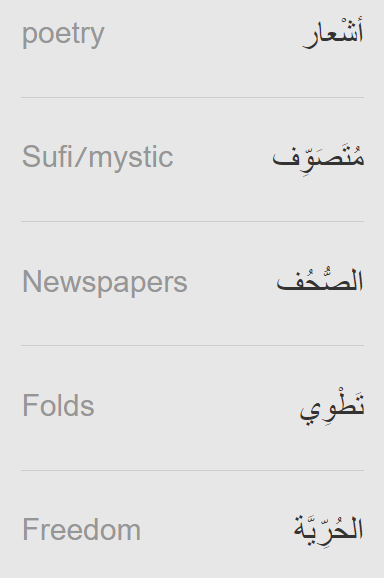 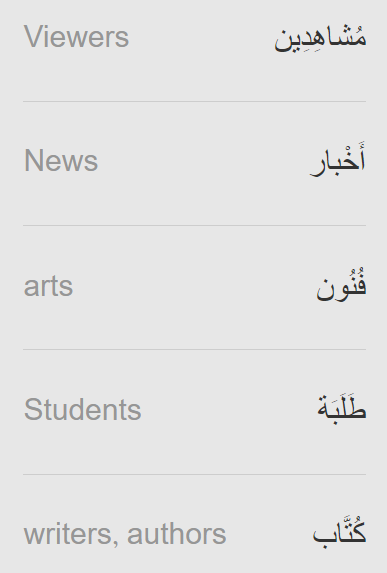 2
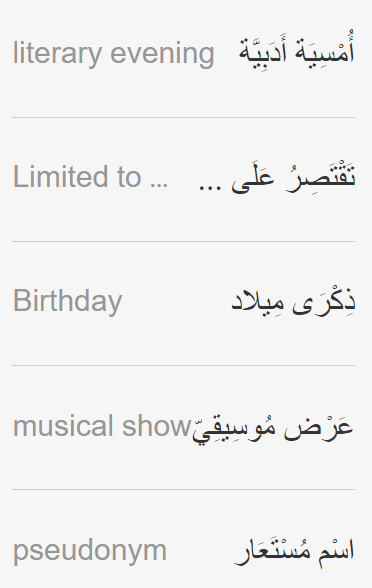 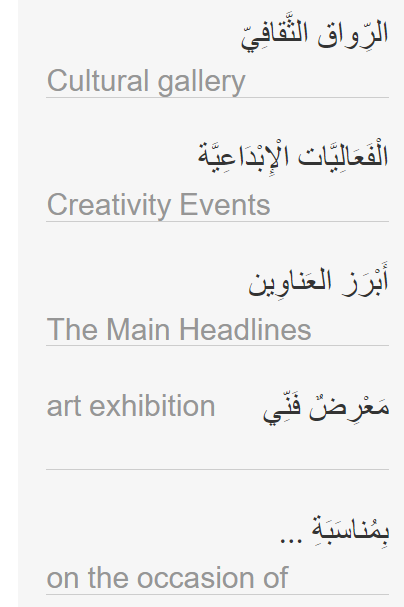 3
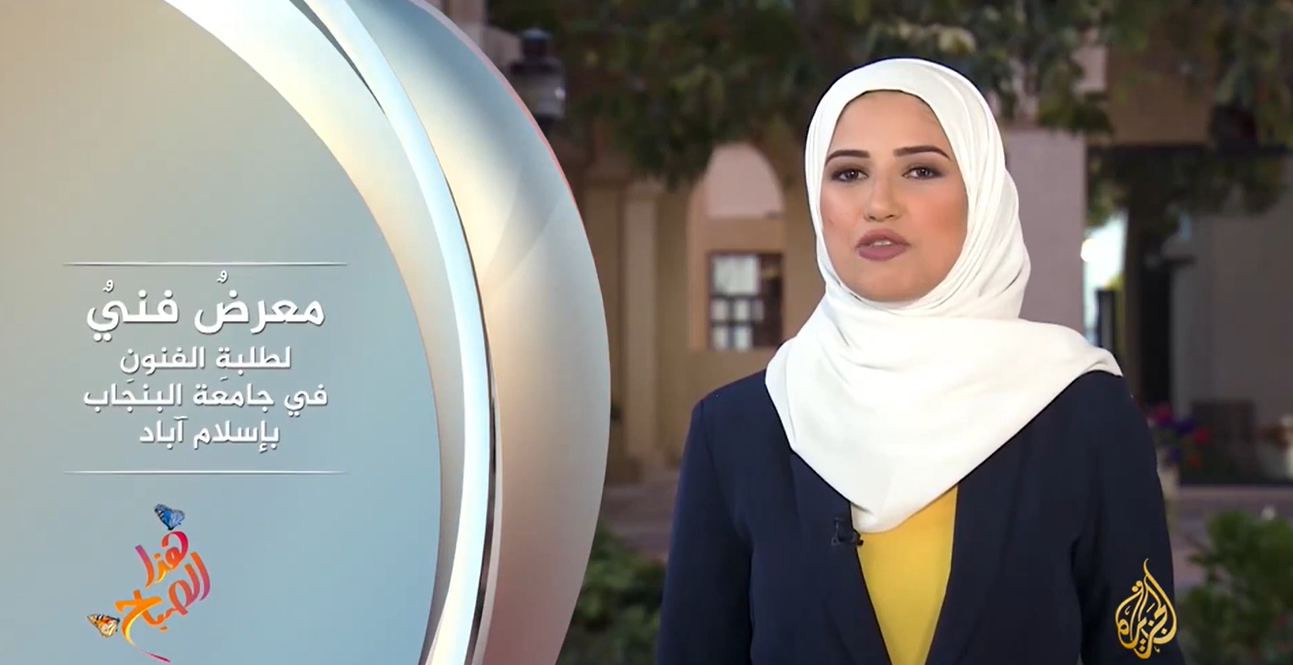 https://learning.aljazeera.net/ar/node/20939
4
مَرْحَبًا بِكُمْ مُشَاهِدِينَا فِي الرِّوَاقِ الثَّقَافِيِّ، وَنَبْدَأُ مِنْ أَخْبَارِ الْفُنُونِ وَالْكُتُبِ وَالْفَعَالِيَّاتِ الْإبْدَاعِيَّةِ.
إلَيْكُمْ أَبْرَزَ الْعَنَاوِينِ: 
- مَعْرِضٌ فَنِّي لِطَلَبَةِ الْفُنُونِ فِي جَامِعَةِ الْبَنْجَابِ بِإسْلَام آبَاد.
- بِمُنَاسَبَةِ مُرُورِ قُرَابَةِ نِصْفِ قَرْنٍ عَلَى تَأْسِيسِ اتِّحَادِ الْكُتَّابِ الْـكُرْدِ فِي الْعِرَاقِ، أُمْسِيَةٌ أَدَبِيَّةٌ لِأَشْعَارِ الْمُتَصَوِّفِ الْكُرْدِيِّ الْمُلَّا الْجَزِيرِي.
- إحْدَى الصُّحُفِ اللُّبْنَانِيَّةِ تَطْوِي آخِرَ صَفَحَاتِهَا وَتَقْتَصِرُ عَلَى النُّسْخَةِ الْإلِكْترُونِيَّةِ.
- فِي ذِكْرَى مِيلَادِهَا، نَتَعَرَّفُ مَعًا عَلَى سَبَبِ اخْتِيَارِ الْأَدِيبَةِ مَي زِيَادَة اسْمًا مُسْتَعَارًا لَهَا.
- فِي يَوْمِ الْحُرِّيَّةِ، فِرْقَةُ أُوبِرِيت الْغِنَائِيَّةُ تُحْيِي عَرْضًا مُوسِيقِيًّا فِي الدَّوْحَةِ.
5
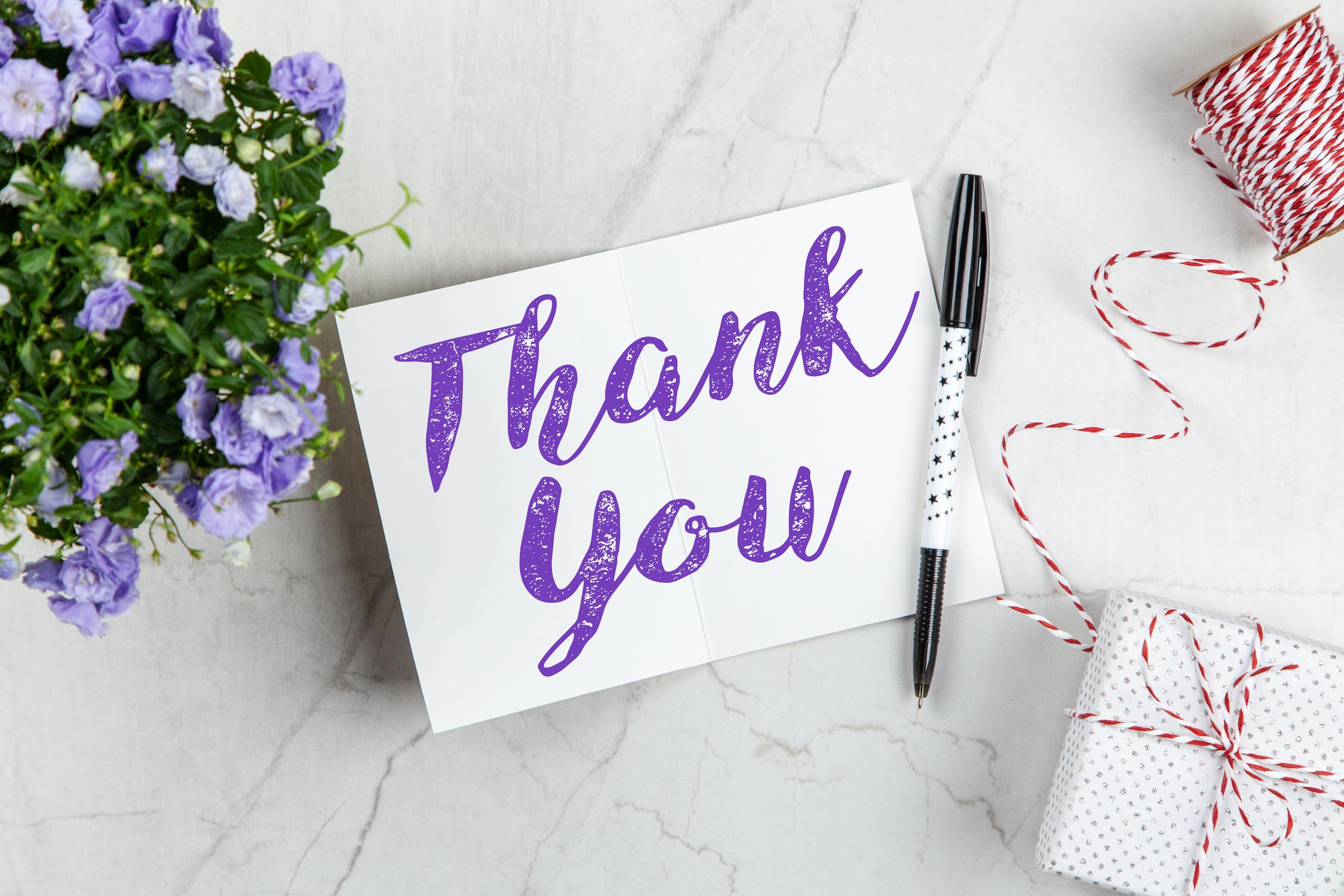 6